INU 411
Week 3, class 1
August 23, 2011
Class Web site
http://411mcgrath.weebly.com
Rapid Write • August 24, 2011
Write a consequence for each possible event. (See p. 62 for help.)
you move to a foreign country
it´s sunny tomorrow
it´s cold tomorrow
you go on a diet
you give me $10
you fall in love
Creating Sentences
Using the possible event and consequences, how can you make a sentence?
Interchange 9
In the back of the book (after page 113)
Reading p. 63
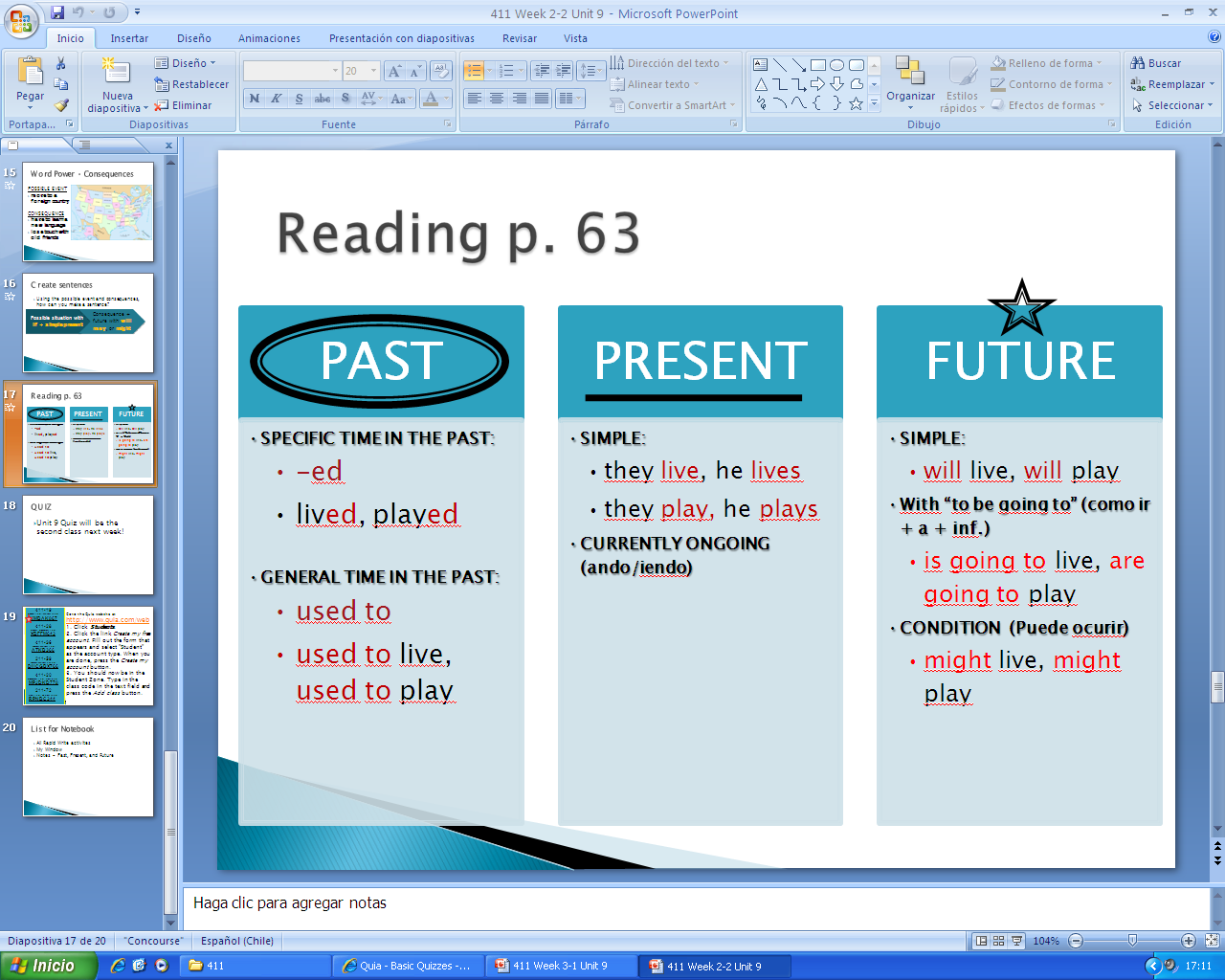 Quia.com/web
Laboratorio







Must finish all by Monday night at 10 p.m.
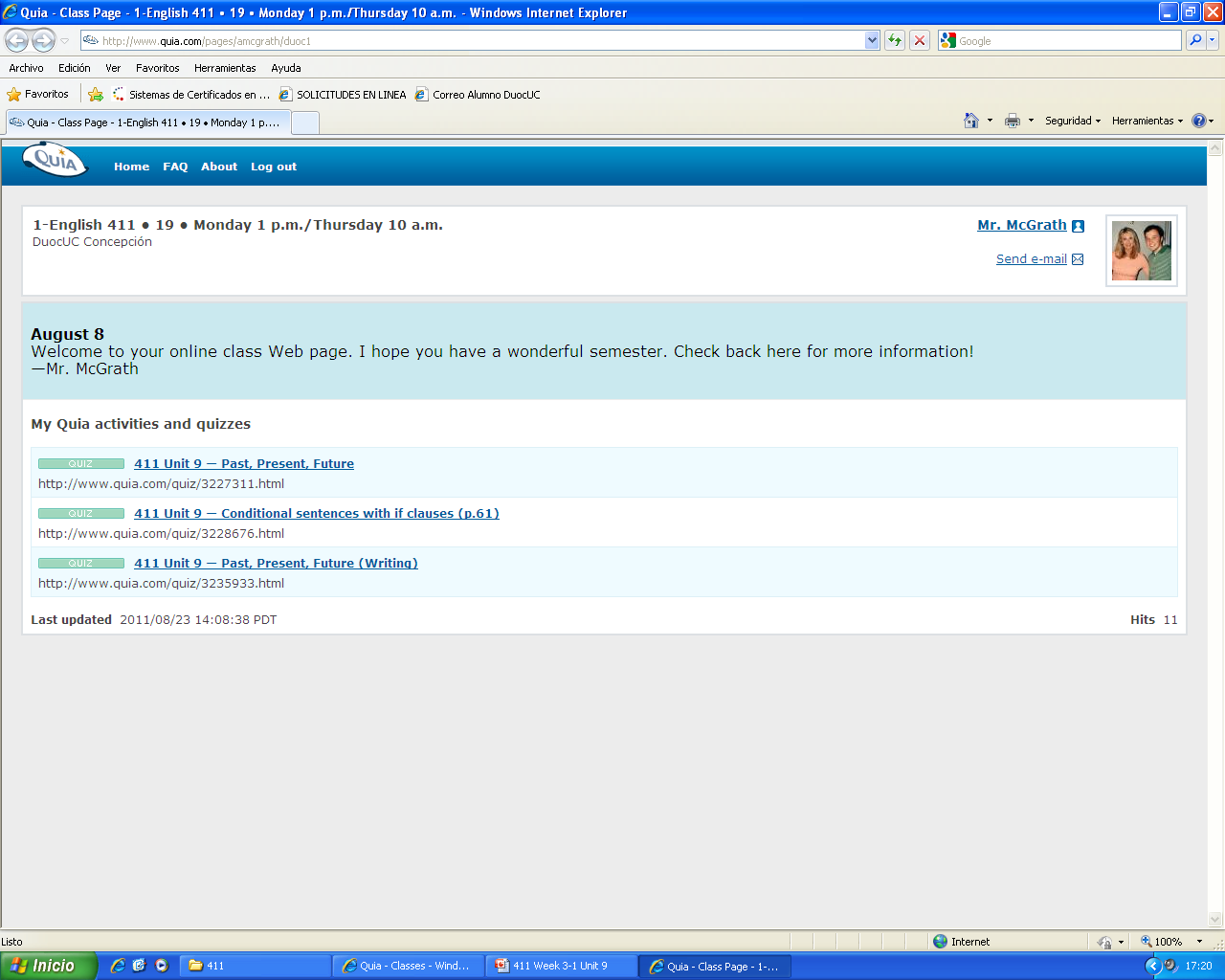